wORKSHOp 1HEALTHhomosexuality and discrimination: a case from Ghana
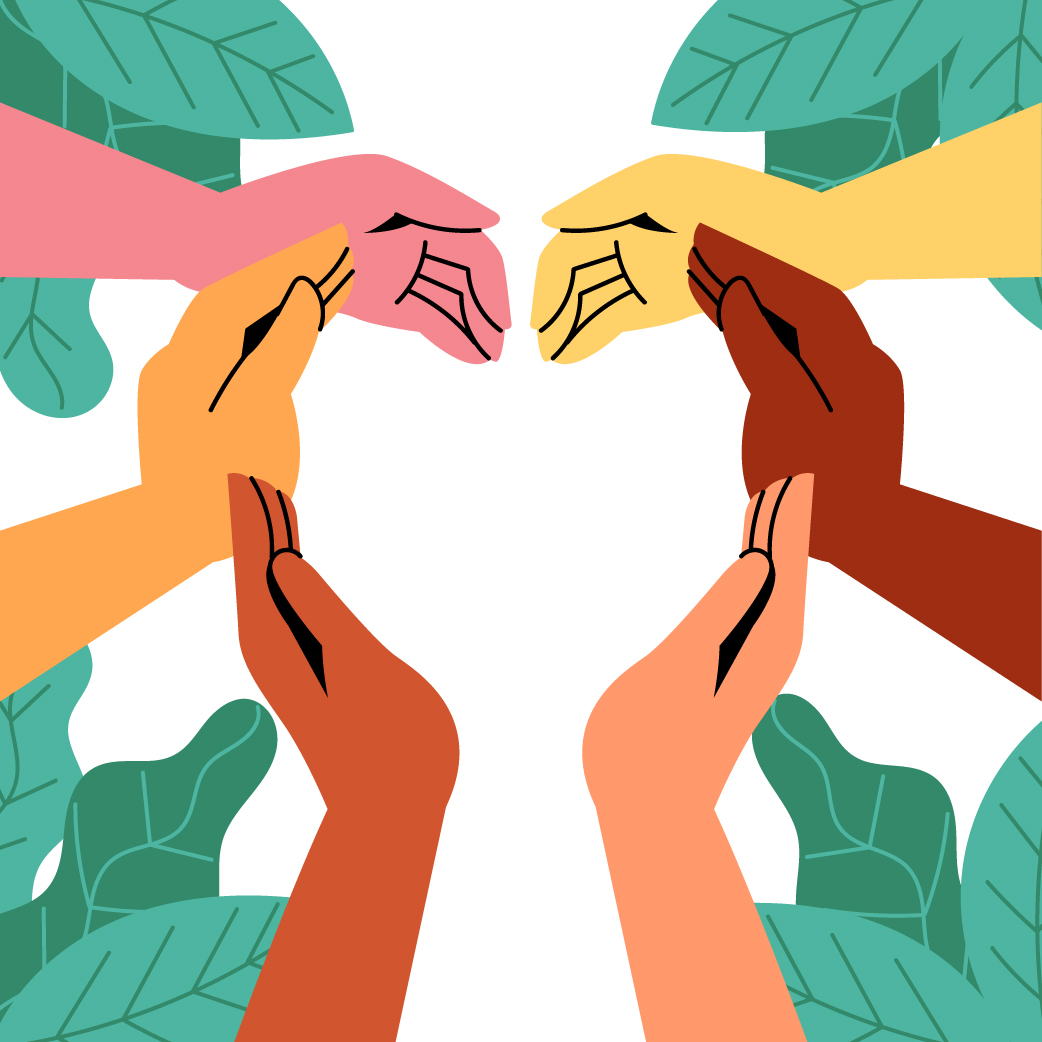 DEVELOPMENT ANTHROPOLOGY
UNIVERSITY OF TRIESTE 
MA IN DIPLOMACY AND INTERNATIONAL
 COOPERATION STUDIES 
Enrica - Camilla
LGBT Community: its perception Cultural elements in comparison
Ghana

 Religion 
Family’s disown

Ghanaian Criminal Code 
Punishment for same- sex relations

Public opinion  
Community’s opposition and reluctance
Western World

Secularization 
Fall of secular conservative thinking 

Legitimization
EU is a LGBTIQ freedom zone

Public opinion
General acceptance & support
Exceptions
Poland + Hungary

Open & harsh opposition to LGBT  community  (Politics + Religion)
PL: Extreme conservative thinking 
HU: vote against the legal recognition of transgender people
South Africa

Johannesburg, Durban & Cape Town 
Acceptance of the LGBT community + Free tourism destination
Indiscriminate discrimination: are you a witch ?
Ghana (Today)
Harmful events attributed to women 
Europe  (1450 – 1750)
Attributed to women in lower social classes + magic to influence the flow of events
Discrimination: how to cope
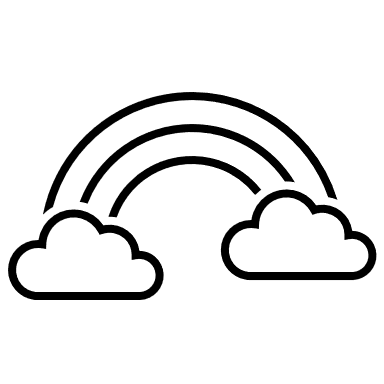 Art as tool to express one’s true self: 
The case of Drama Queens
From local to global
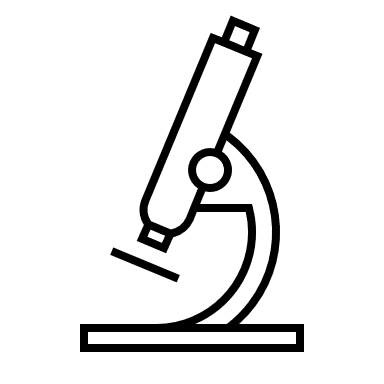 Dialogue with local communities: understand the issue
Taking actions: promote communication between parties + interactive/ informative workshops
Spreading awareness:  involve the global community (Amnesty International, ILGA)
Support coming from global stakeholders to local projects
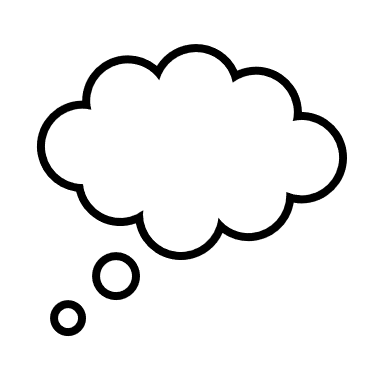 Theory for practice
Franz Boas’ Cultural relativism: 
understanding the culture based on the context
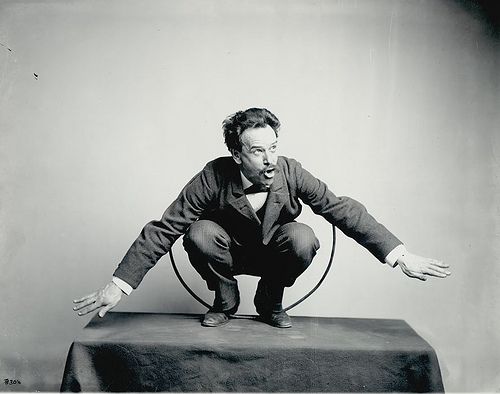 Thank you for your attention!
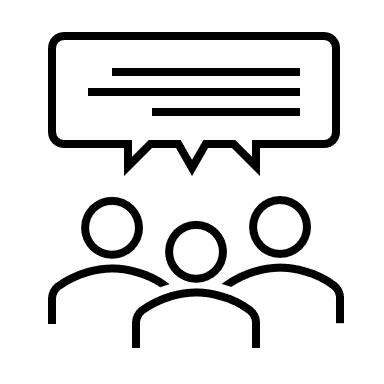 Do you have any question?
List of references
Essere gay in Africa può costare la vita: la situazione Paese per Paese: https://www.amnesty.it/diritti-gay-africa/ 
European witchcraft European witchcraft – Wikipedia
European Parliament resolution of 11 March 2021 on the declaration of the EU as an LGBTIQ Freedom Zone Texts adopted - Declaration of the EU as an LGBTIQ Freedom Zone - Thursday, 11 March 2021 (europa.eu)
GENDER IDENTITY, GENDER EXPRESSION AND SEX CHARACTERISTICS PROGRAMME: https://ilga.org/gender-identity-gender-expression-sex-characteristics 
Ghana, i movimenti LGBT+ che sfidano pregiudizi e patriarcato: https://vociglobali.it/2021/02/01/ghana-i-movimenti-lgbt-che-sfidano-pregiudizi-e-patriarcato/ 
LGBT rights in South Africa  LGBT rights in South Africa - Wikipedia
PROTECTDEFENDERS.EU: https://ilga.org/protectdefenders-eu 
RELIGION AND HOMOSEXUALITY IN GHANA: ASSESSING THE FACTORS CONSTRAINING THE LEGALISATION OF HOMOSEXUALITY IN GHANA: A STUDY OF THE KLOTTEY KORLE SUB-METROPOLITAN AREA OF ACCRA Religion and Homosexuality in Ghana Assessing the Factors Constraining the Legalisation of Homosexuality in Ghana A Study of the Klottey Korle Sub-Metropolitan Area of Accra.pdf (ug.edu.gh)
Witchcraft in Ghana Witchcraft in Ghana - Wikipedia
Cultural relativism: http://anthrotheory.pbworks.com/w/page/29518607/Boasian%20Anthropology%3A%20Historical%20Particularism%20and%20Cultural%20Relativism (Chapter II, section a) 
Franz Boas. Encyclopedia Britannica. https://www.britannica.com/biography/FranzBoas#ref210128 
Notes taken in class (17/03/21)